أوراق عمل وحدة


(يُظهر معرفة بالحقوق والمسؤولية الفردية)
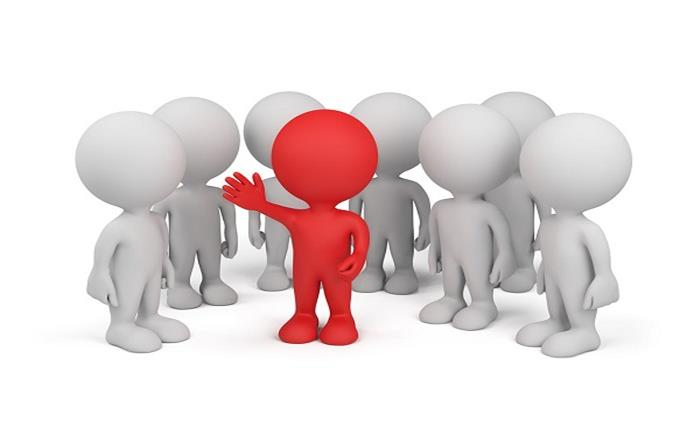 إعطاء مهام للقائدين لتنفيذها : 
1- متابعة حضور وغياب الطلاب في المجموعة.
2- تشجيع الطلاب في انهاء انشطتهم واعمالهم. 
3- التأكد من وضع الأدوات والمواد في اماكنها بعد الانتهاء منها.